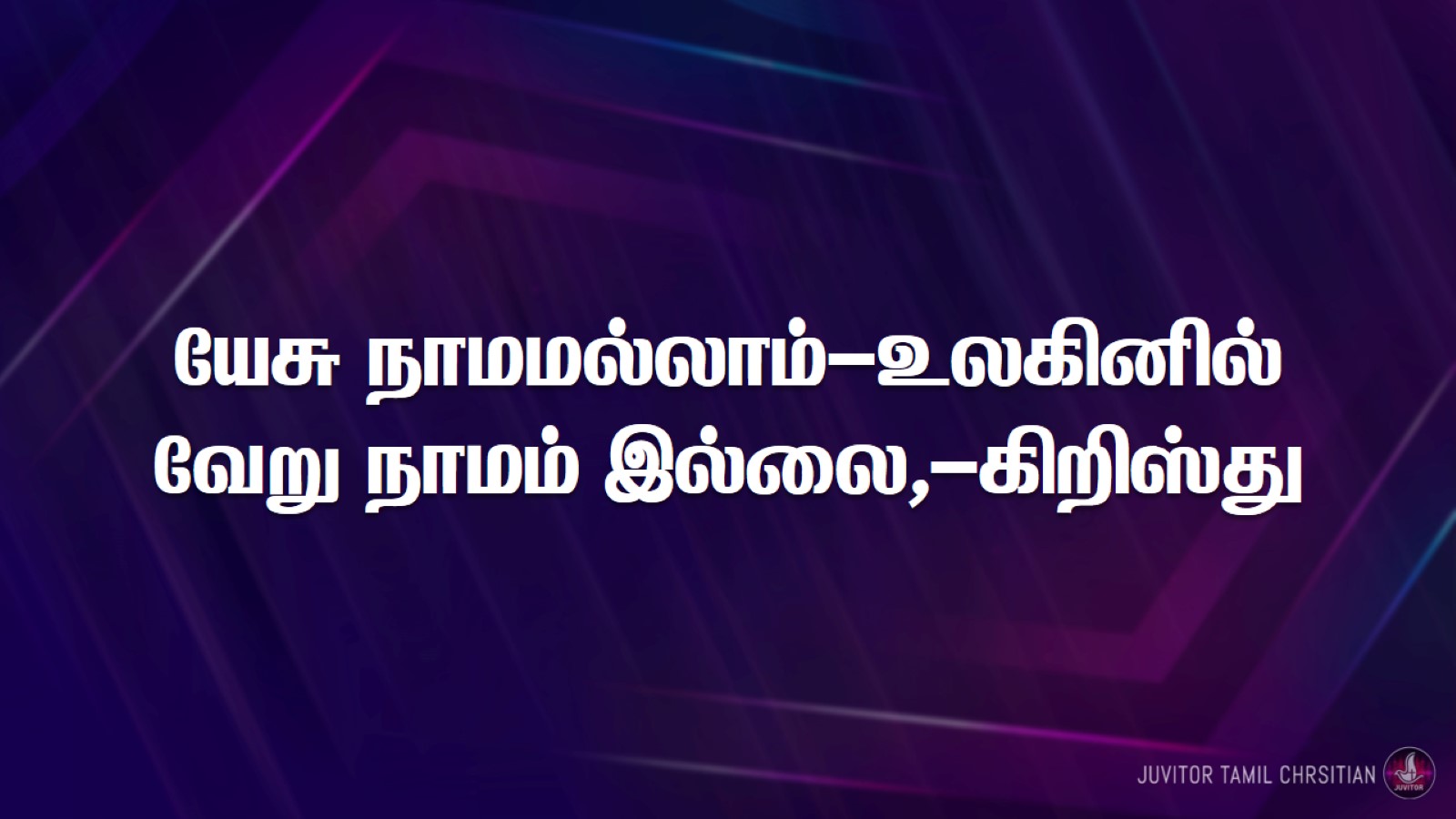 யேசு நாமமல்லாம்-உலகினில்வேறு நாமம் இல்லை,-கிறிஸ்து
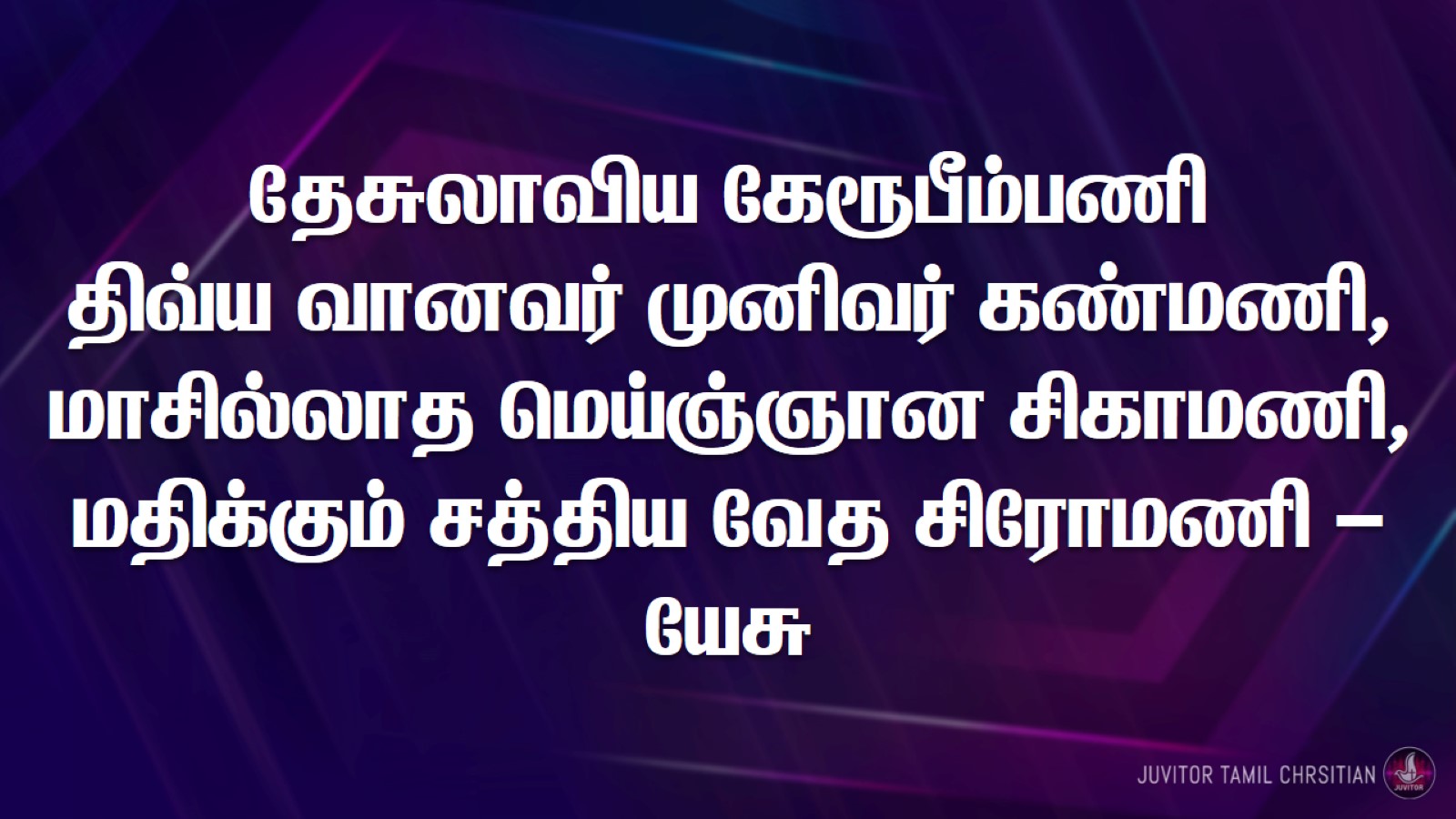 தேசுலாவிய கேரூபீம்பணிதிவ்ய வானவர் முனிவர் கண்மணி,மாசில்லாத மெய்ஞ்ஞான சிகாமணி,மதிக்கும் சத்திய வேத சிரோமணி – யேசு
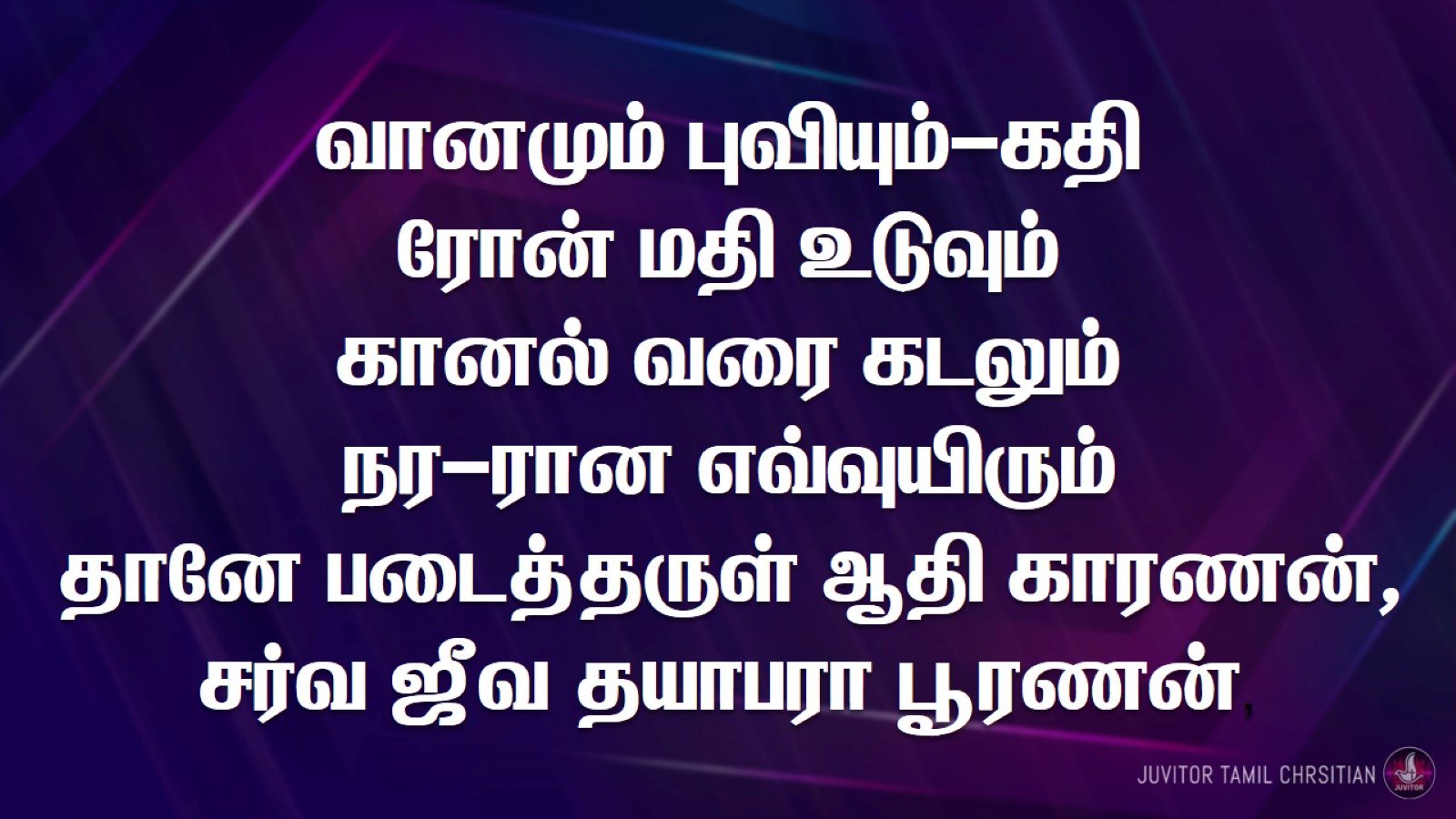 வானமும் புவியும்-கதிரோன் மதி உடுவும்கானல் வரை கடலும்நர-ரான எவ்வுயிரும்தானே படைத்தருள் ஆதி காரணன்,சர்வ ஜீவ தயாபரா பூரணன்,
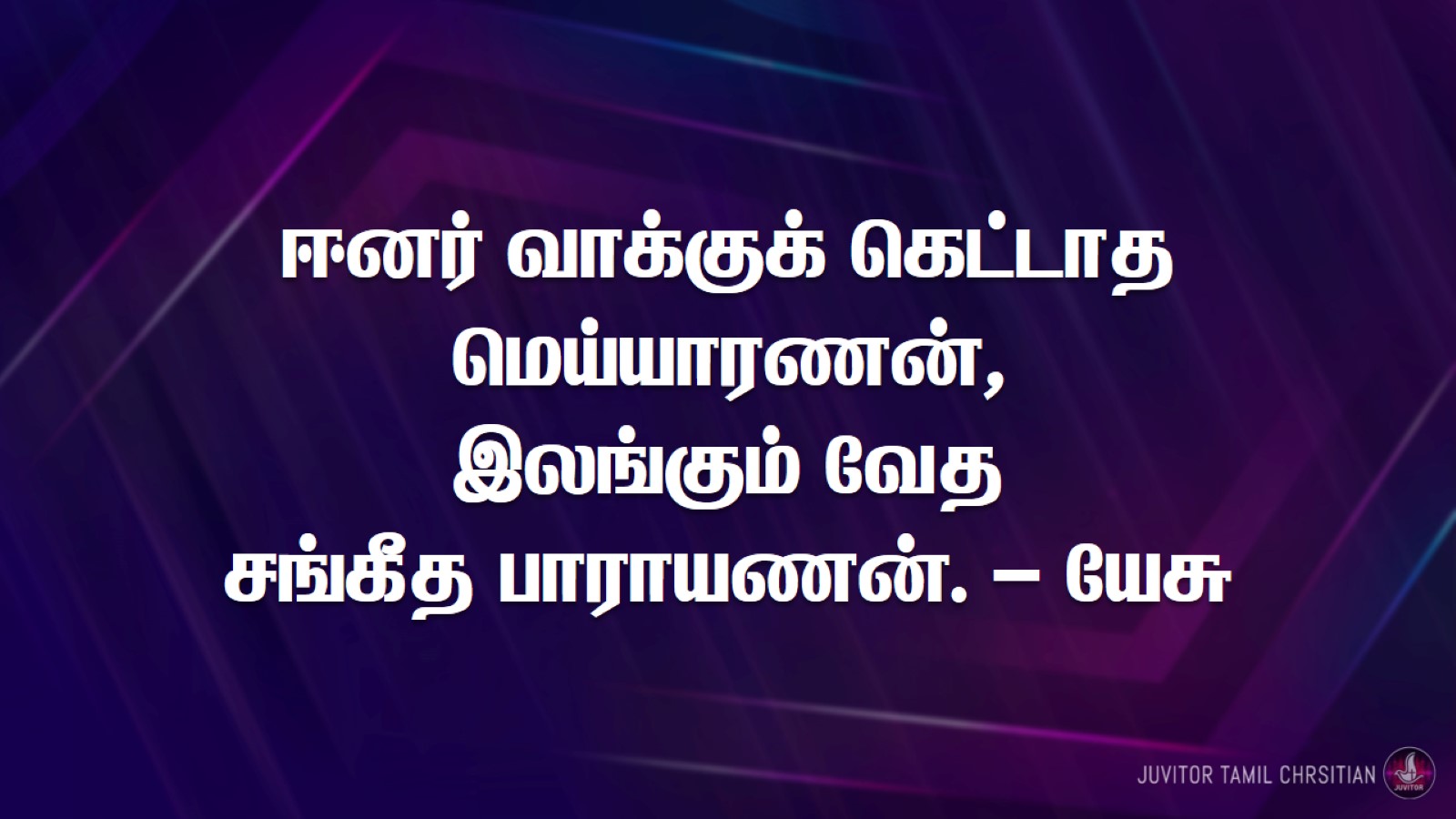 ஈனர் வாக்குக் கெட்டாத மெய்யாரணன்,இலங்கும் வேதசங்கீத பாராயணன். – யேசு
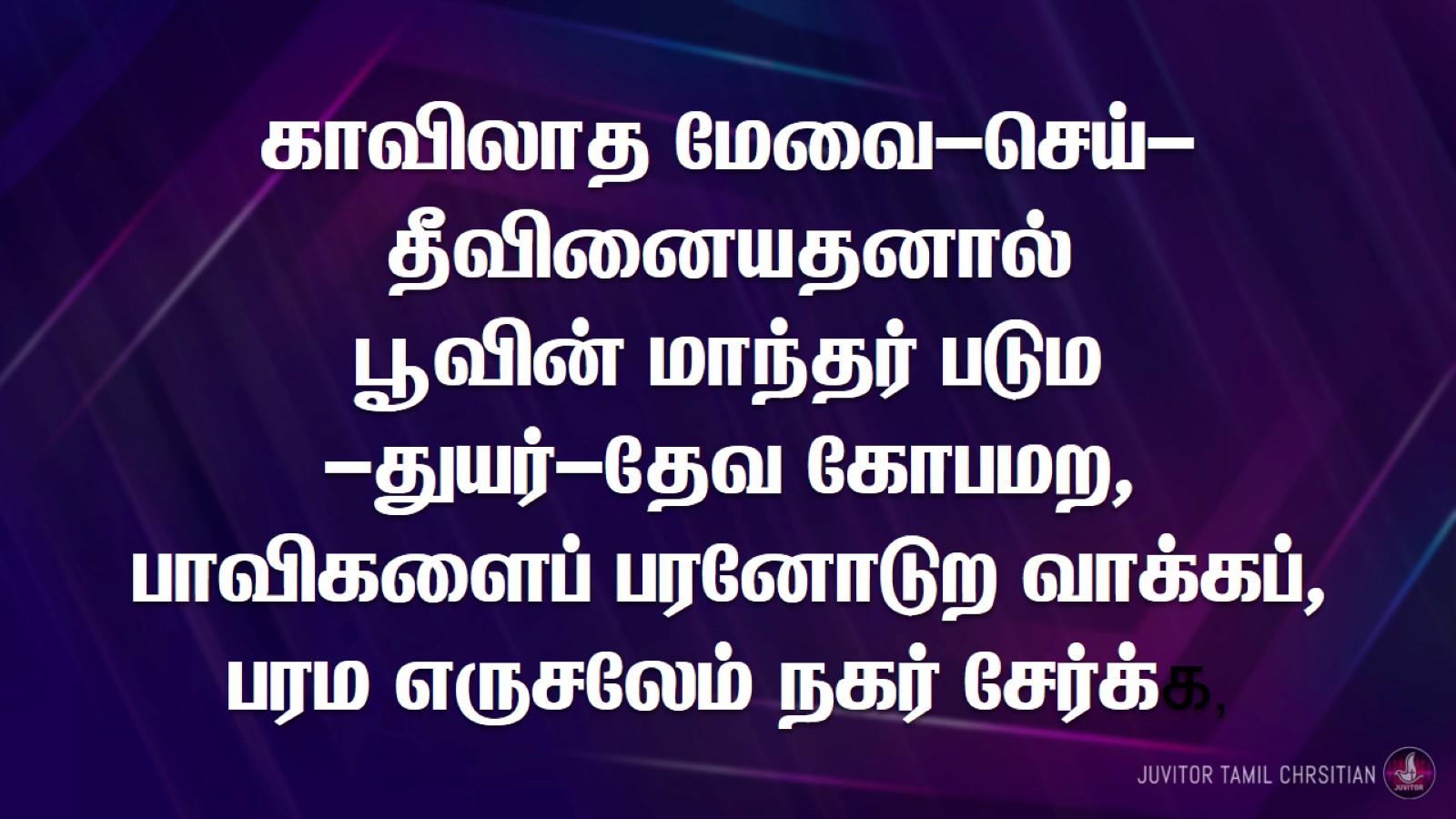 காவிலாத மேவை-செய்-தீவினையதனால்பூவின் மாந்தர் படும-துயர்-தேவ கோபமற,பாவிகளைப் பரனோடுற வாக்கப்,பரம எருசலேம் நகர் சேர்க்க,
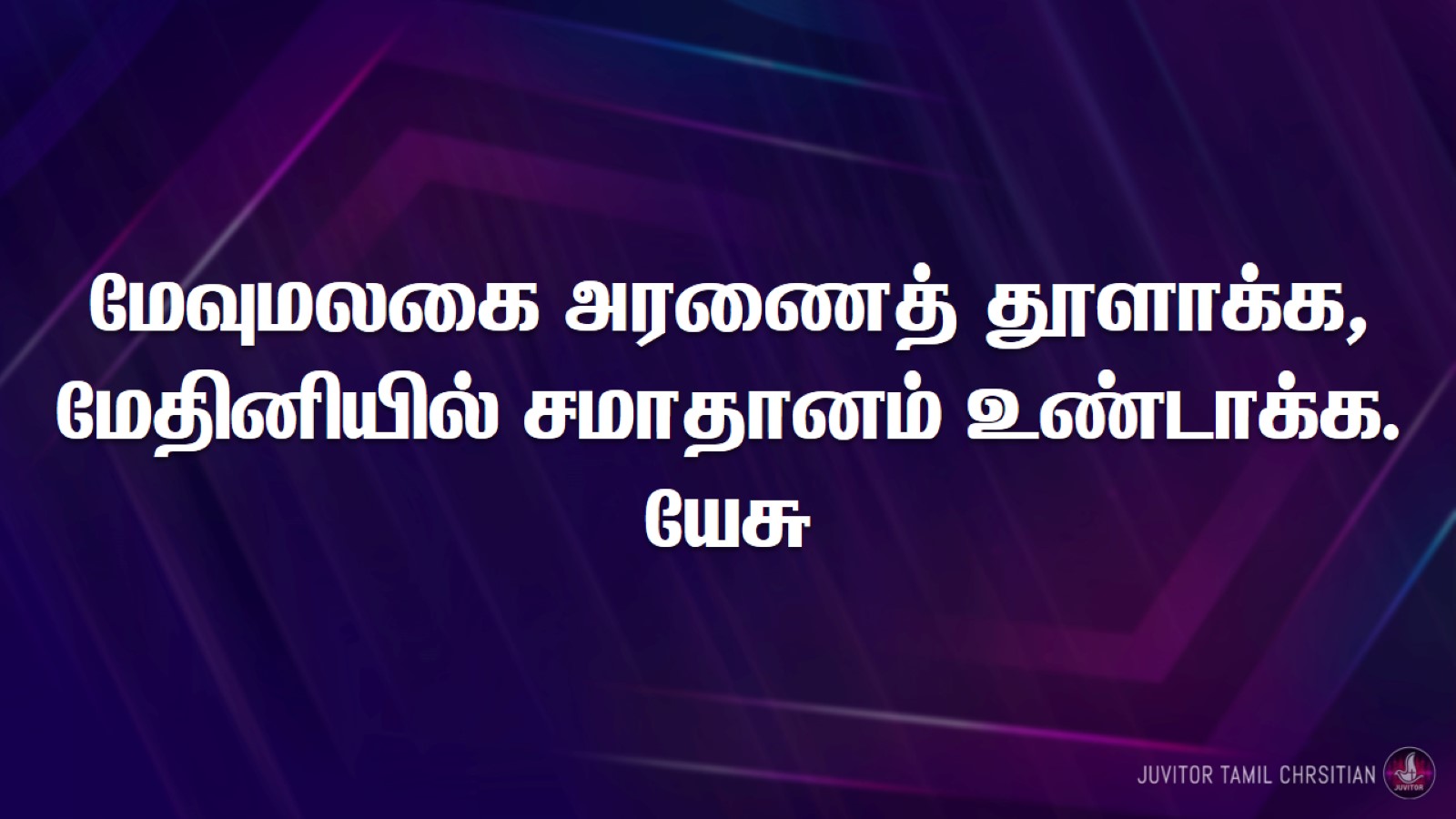 மேவுமலகை அரணைத் தூளாக்க,மேதினியில் சமாதானம் உண்டாக்க. யேசு
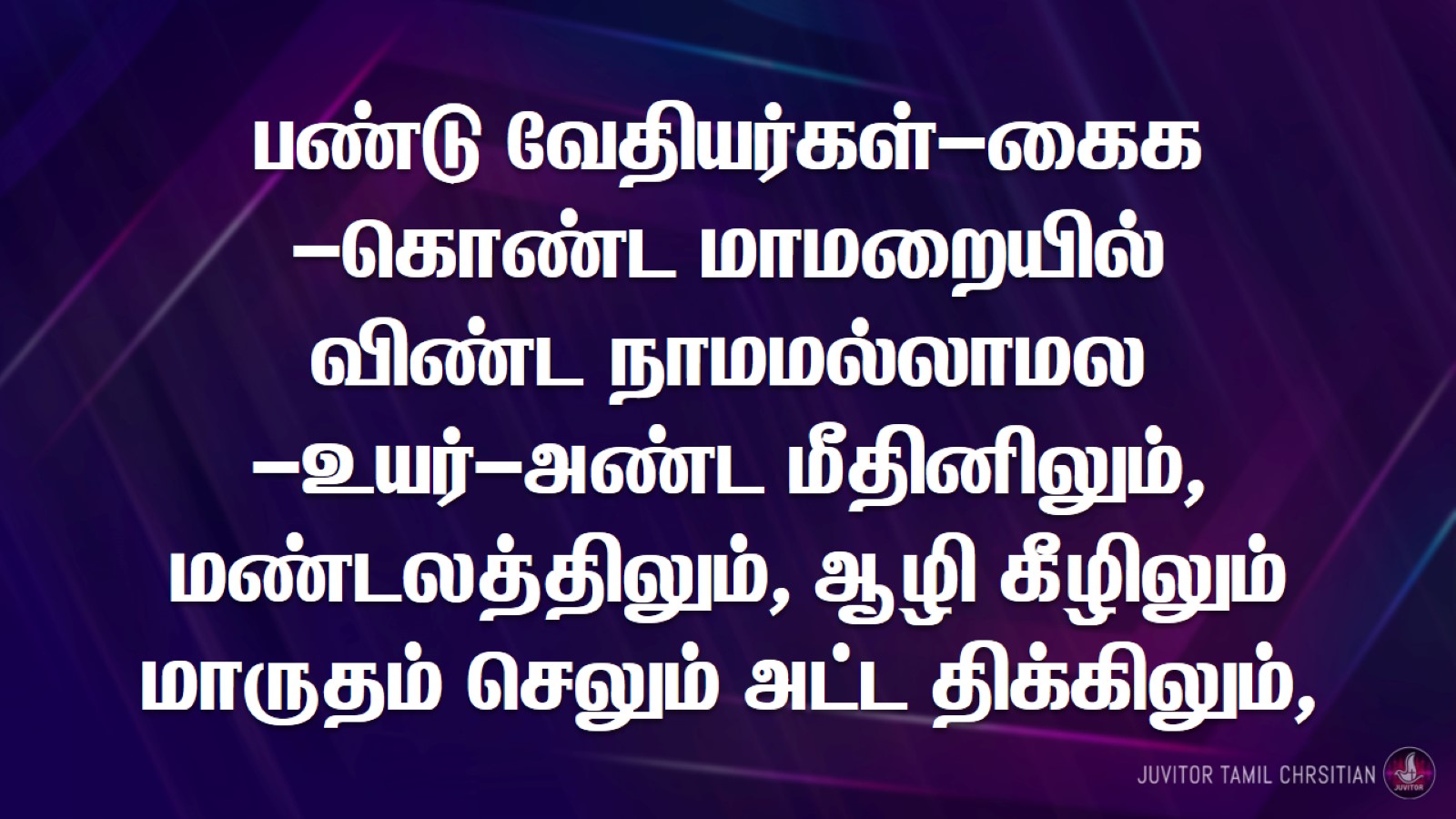 பண்டு வேதியர்கள்-கைக-கொண்ட மாமறையில்விண்ட நாமமல்லாமல-உயர்-அண்ட மீதினிலும்,மண்டலத்திலும், ஆழி கீழிலும்மாருதம் செலும் அட்ட திக்கிலும்,
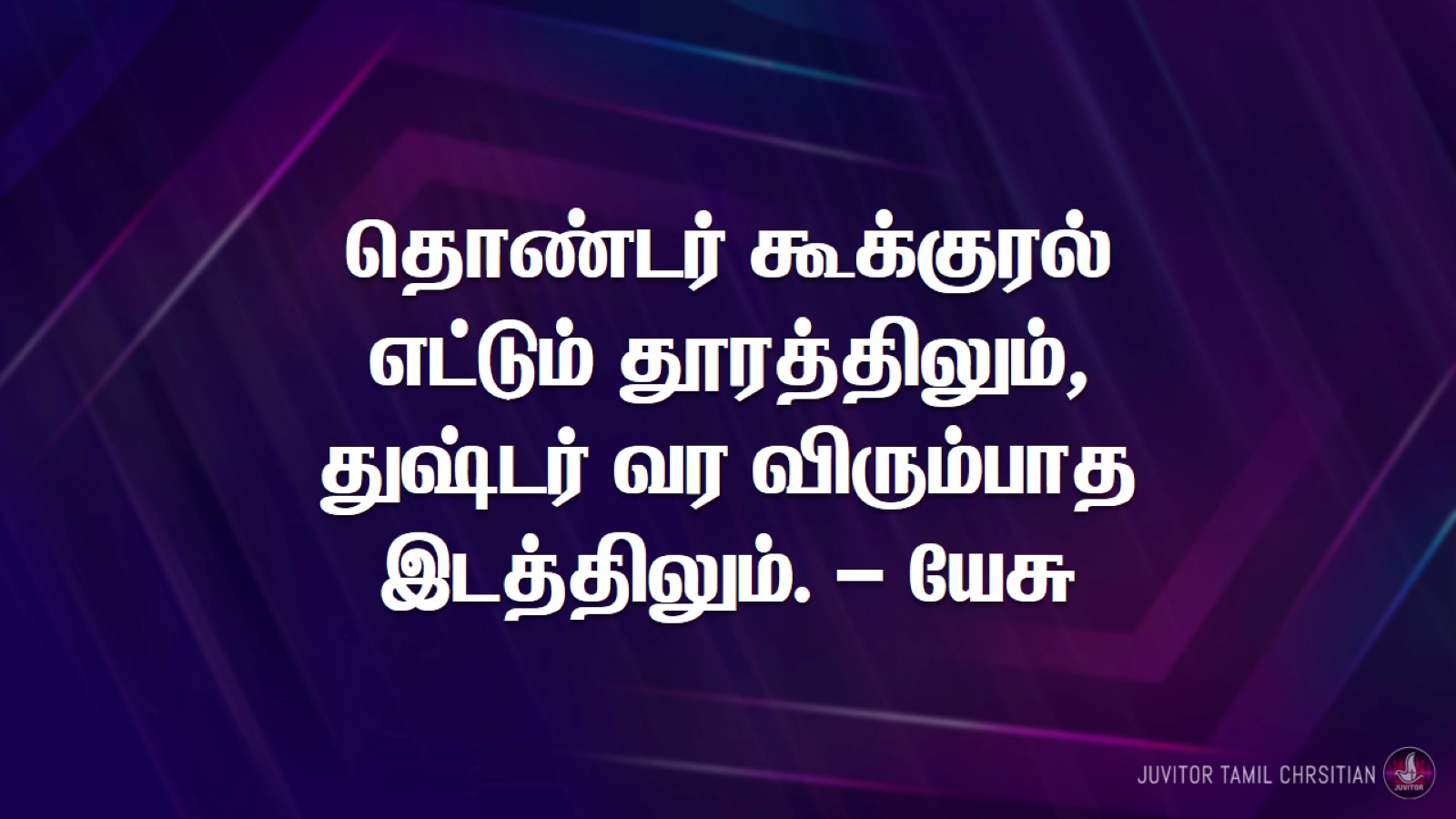 தொண்டர் கூக்குரல்எட்டும் தூரத்திலும்,துஷ்டர் வர விரும்பாதஇடத்திலும். – யேசு